Історія виникнення Футзалу
Футзал започаткувався в Монтевідео, Уругвай, в 1930 році, коли Хуан Карлос Серіані створив нову версію футболу . В Бразилії ця версія футболу розвинулась на вулицях Сан-Паулу, і згодом були упорядковані нові правила. Цей вид спорту почав поширюватись всією територією Південної Америки . Перший чемпіонат світу під егідою FIFUSA був проведений в Сан-Паулу в 1972 році, чемпіонами стали господарі турніру команда Бразилії. Ще більша кількість країн взяли участь у другому Чемпіонаті світу в Мадриді в 1985 році.
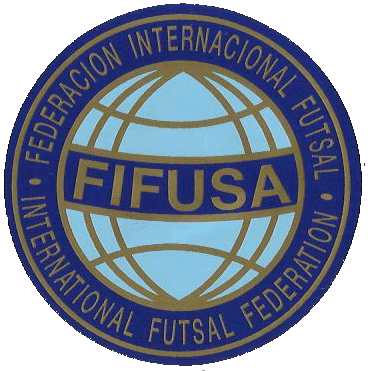 Правила футзалу
1. Поле для гри
	Довжина площадки під час проведення міжнародних змагань варіюється в діапазоні 38-42 м, ширина 18-25 м. Під час проведення інших матчів вона може становити 25-42 м в довжину та 15-25 м в ширину. Ворота прямокутної форми розташовуються по середині кожної лінії воріт. Відстань між внутрішніми краями стійок воріт має бути 3 м одна від одної, а нижня частина поперечини воріт має бути на висоті 2 м над поверхнею майданчика
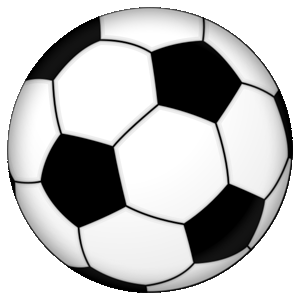 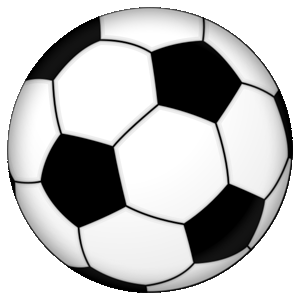 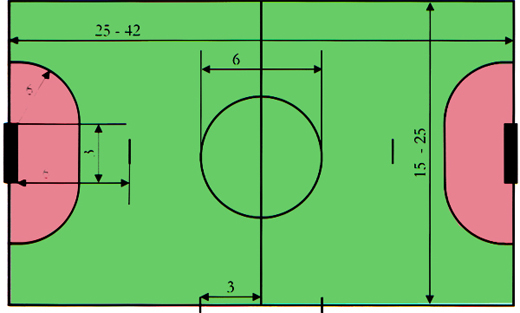 2.М’яч
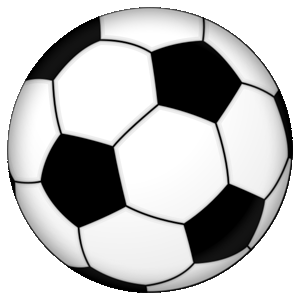 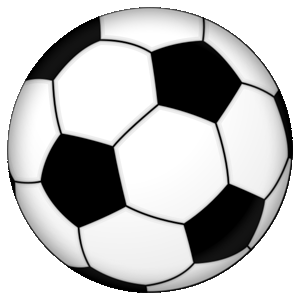 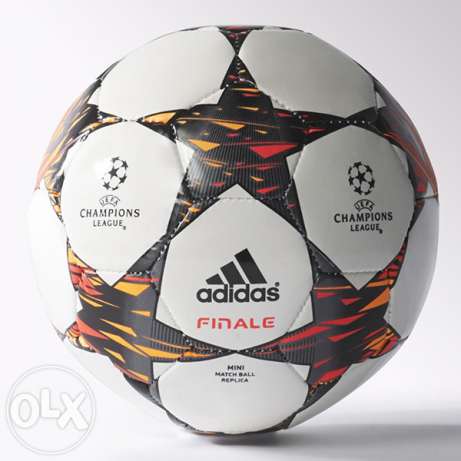 3. Кількість гравців
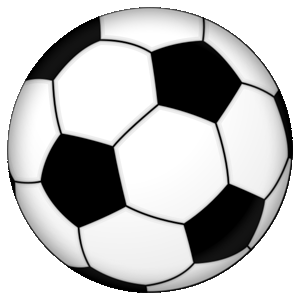 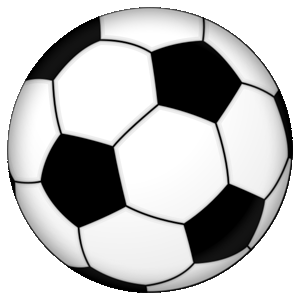 4.Суддя
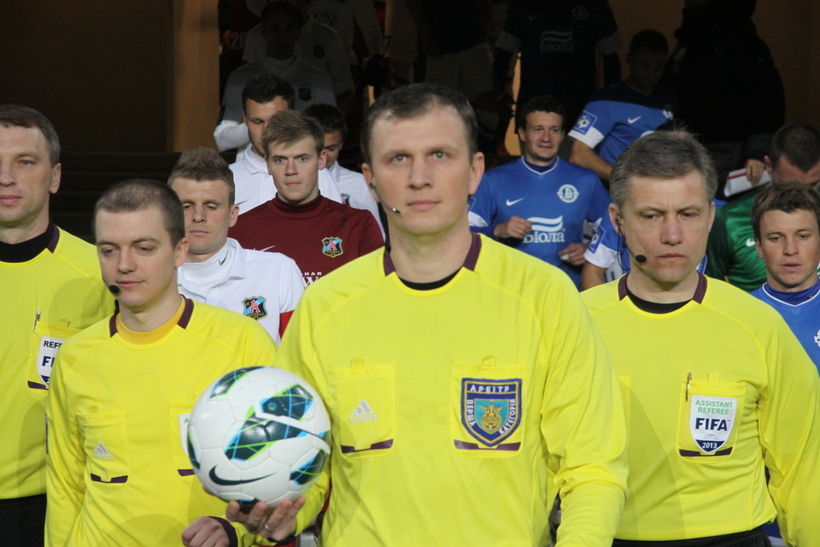 5.Другий суддя
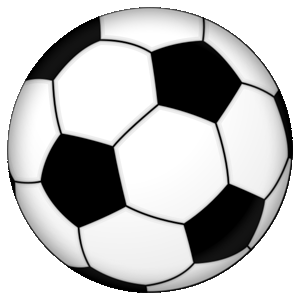 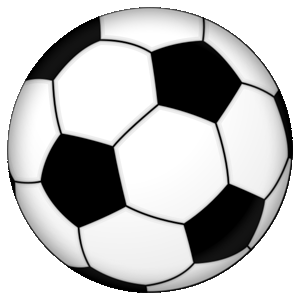 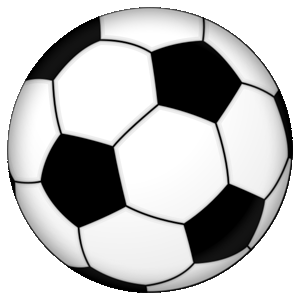 6.Хронометрист і третій суддя
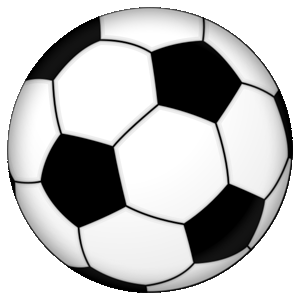 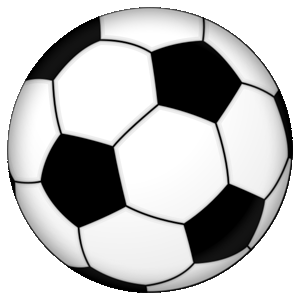 7.Тривалість матчу
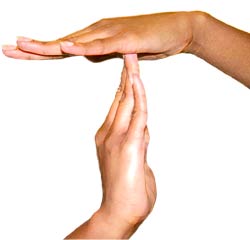 Початок і відновлення гри
8.М'яч у грі та поза грою
9.Зарахований гол
10.Порушення правил і недисциплінована поведінка
Штрафний удар
Пенальті
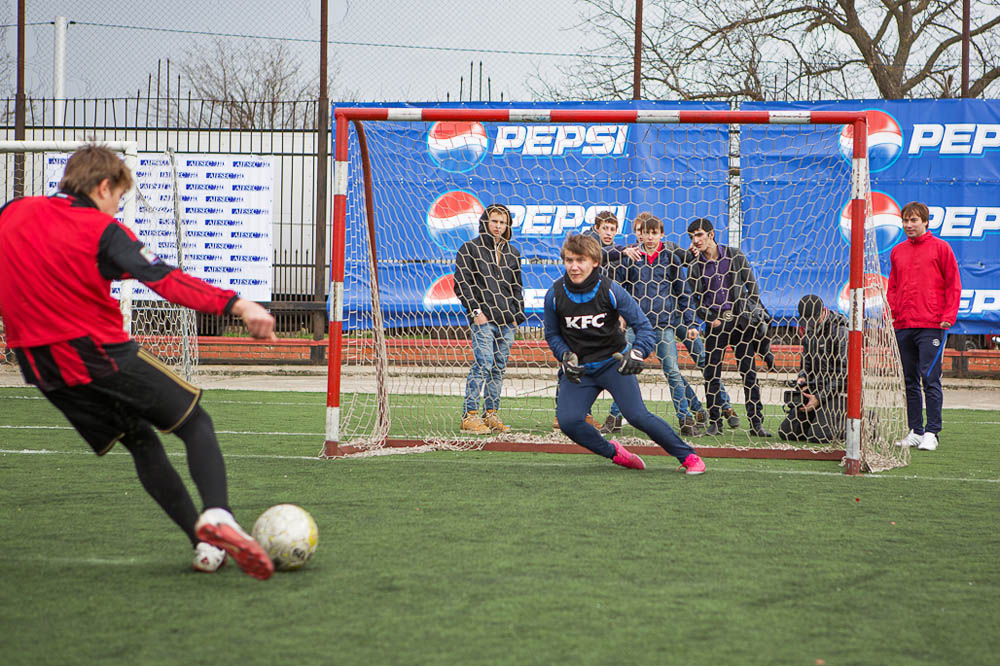 Вільний удар
Дисциплинарні санкції:
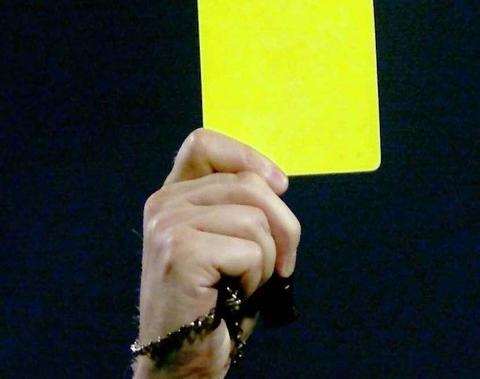 Дисциплинарні санкції:
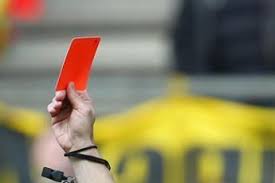 11.Суддівські жести
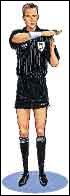 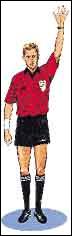 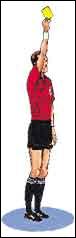 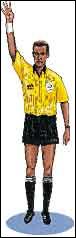 Продовження гри
Тайм-аут
Попередження
5-тий фол
Відлік 4 сек
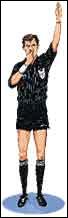 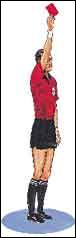 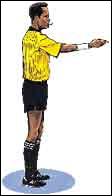 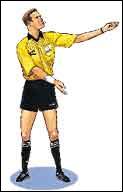 Видалення
Вільний удар
Початок гри
Штрафний удар